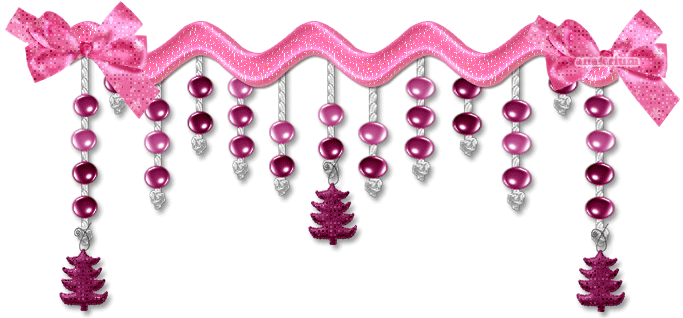 MULTIMEDIA CLASS
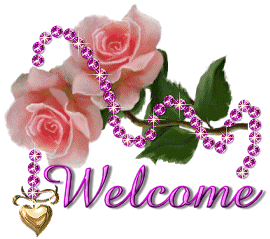 TEACHER’S IDENTITY
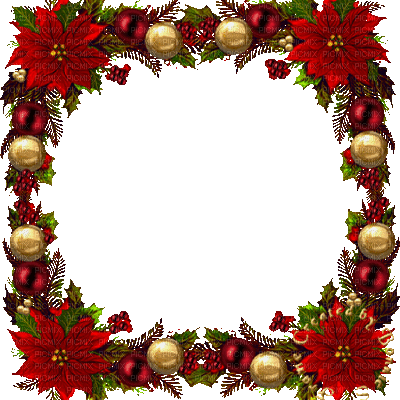 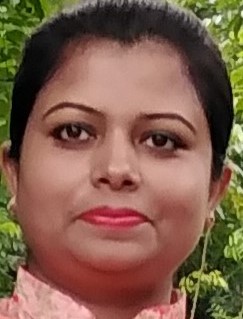 NAHIDA AKHTER
ASSISTANT TEACHER
KALIKACCHA NORTH GOVT. PRIMARY SCHOOL
SARAIL, BRAHMANBARIA
LEASSON
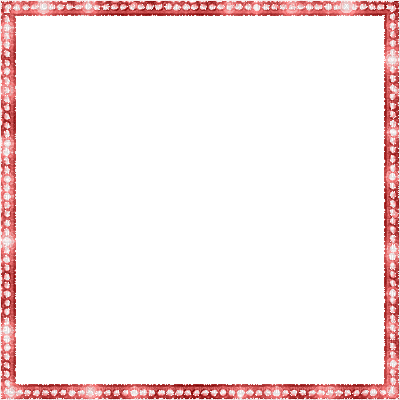 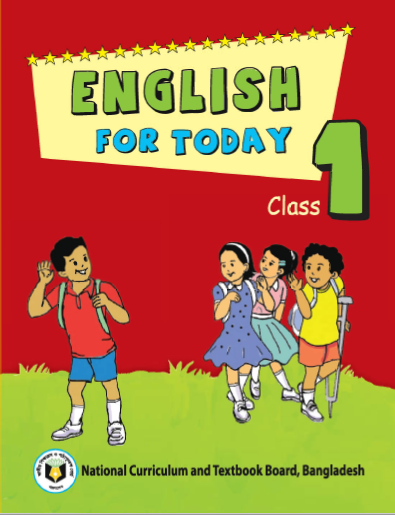 CLASS:ONE
UNIT   :    2     LESSON :4-6
LESSON’S TITLE:ALPHABET
TODAYS LESSON:A
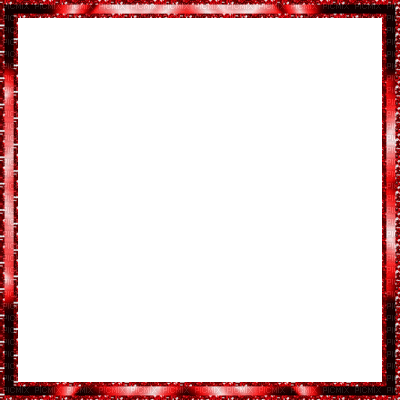 LEARNING OUTCOMES
Listening:                                                                                                                             1.1.1.become familiar with English sounds by listening to common English words.
Speaking:
1.1.1. repeat after the teacher simple words and phrases.
Reading:
1.2.1recognize and read the alphabet both small and capital(non-cursive).
Writing:
1.1.1.to practice letter shapes/simple writing patterns,etc.
Let’s watch a video
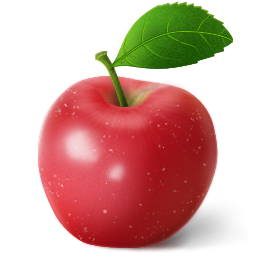 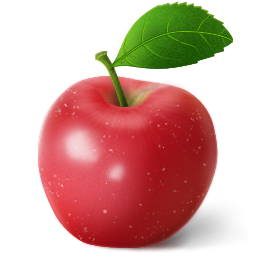 Apple
A
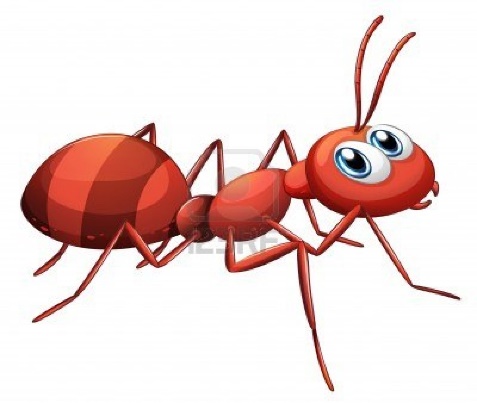 Ant
A
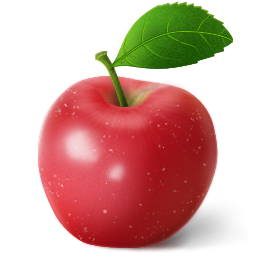 apple
a
a
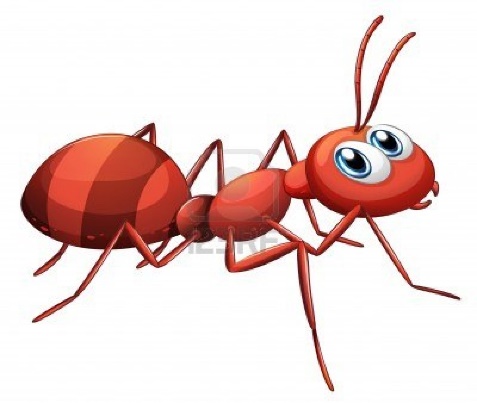 ant
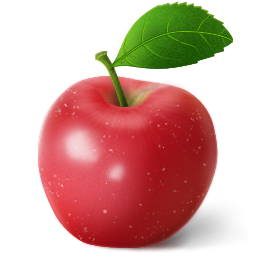 Ant
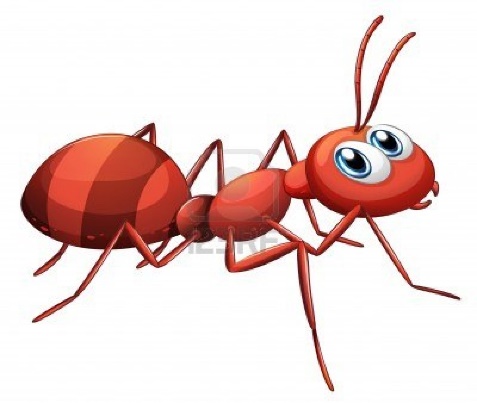 Apple
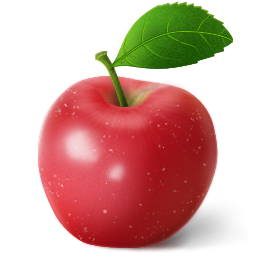 A
Apple
a
ant
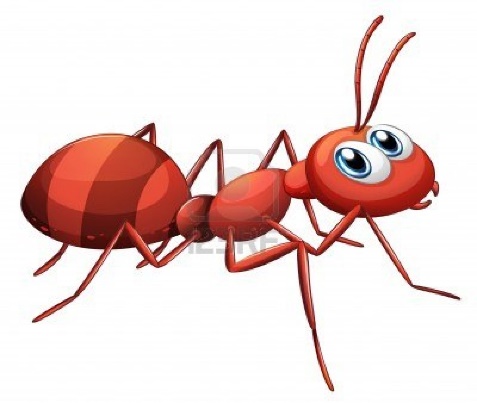 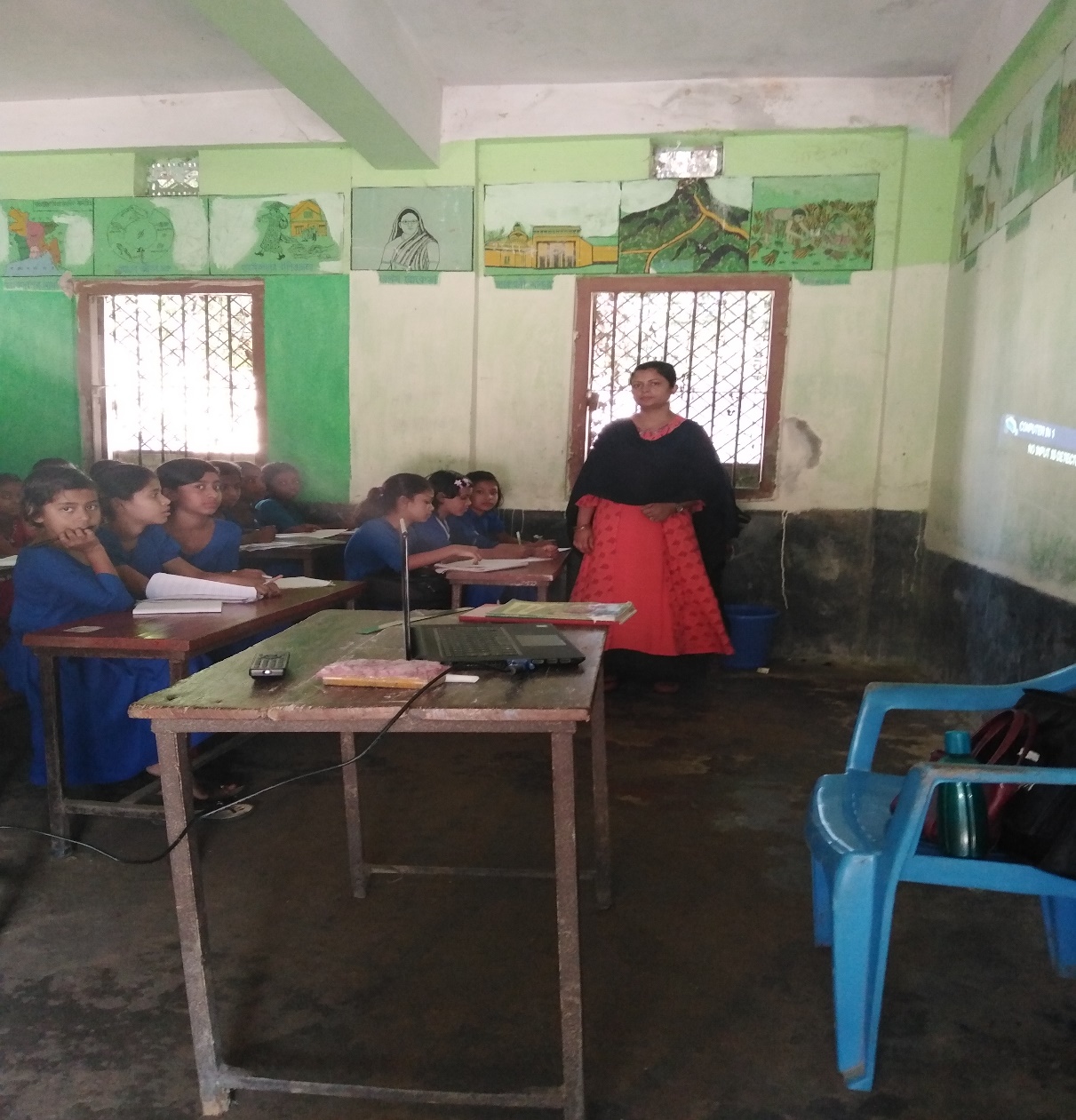 Teachers  reading
Open at the page no 5
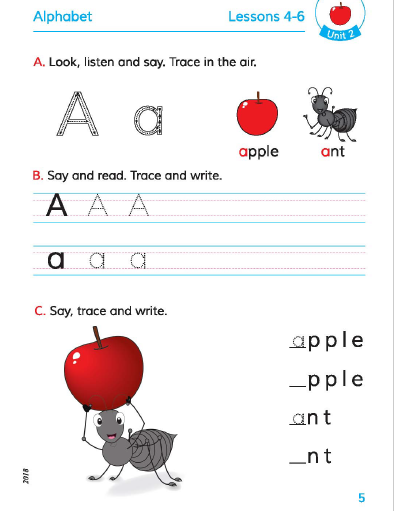 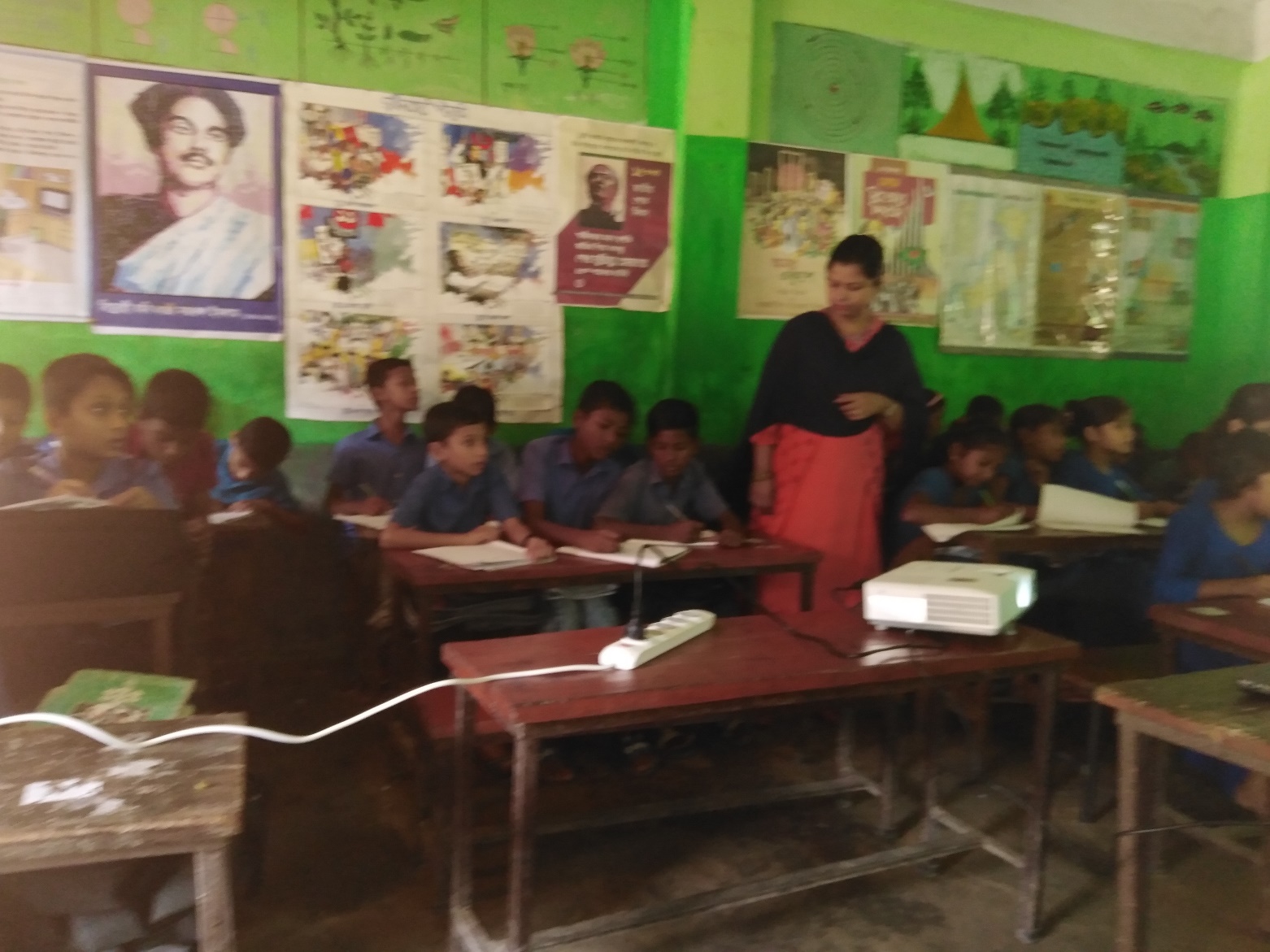 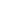 Make another word with the alphabet A.
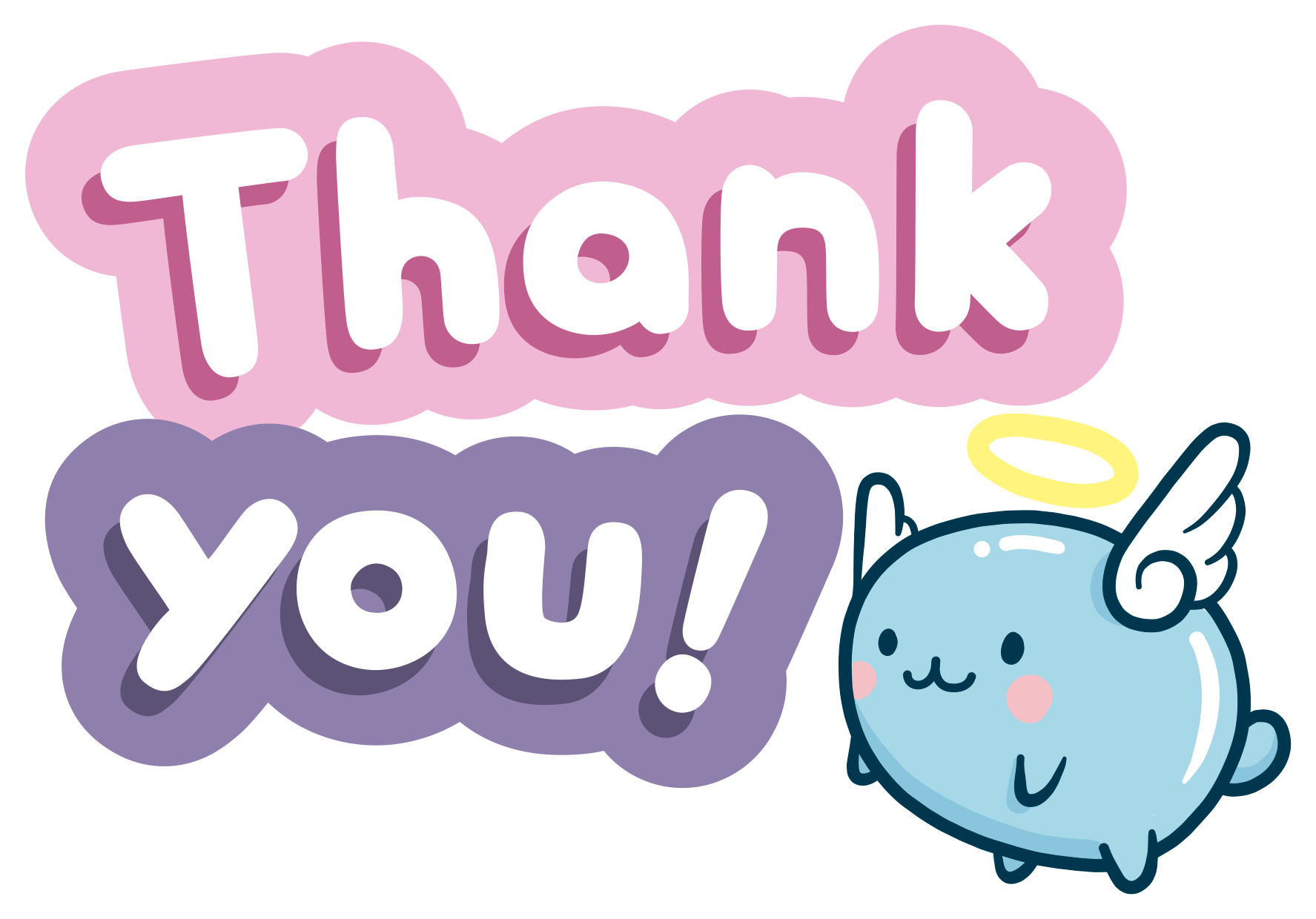